Majlis AnsārullāhMonthly Meeting
March 2023
This slide deck contains images licensed for the purpose of this presentation only.  
No one is permitted to use the images for any other use, without prior permission.
Agenda
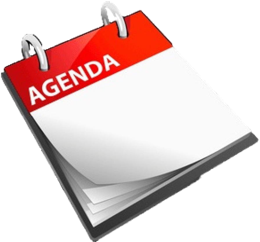 Recitation of the Holy Quran (5 mins)	
Pledge
The Holy Quran segment (10 min)
Hadith (5min)
Khalifa’s (aba) guidance segment: (20 min)
Al-Wasiyyat (5 mins)
Salat (Daily Prayers) Segment (5 mins)
Health segment (10 min)
Open slot for local topics and/or interactive session with Murabbi sahib (10-20 mins)
Reminders/announcements (5 mins)		
Du'a

Suggested Total Time (75 – 90 mins)
Recitation of the Holy Quran
Allah has promised to those among you who believe and do good works that He will surely make them Successors in the earth, as He made Successors from among those who were before them; and that He will surely establish for them their religion which He has chosen for them; and that He will surely give them in exchange security and peace after their fear: They will worship Me, and they will not associate anything with Me. Then whoso is ungrateful after that, they will be the rebellious. (24:56)
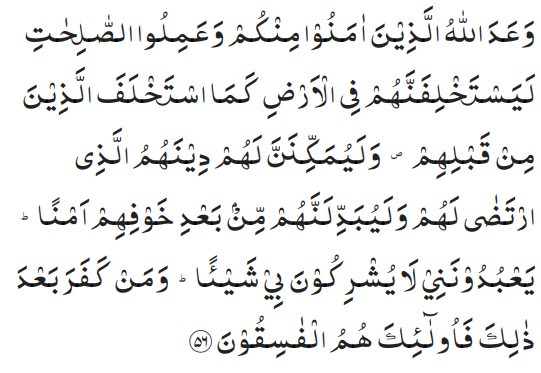 Ansar Pledge
Say this part three times:

Ash-hadu • alla ilaha • illallahu • wahdahu • la sharika lahu • wa ash-hadu • anna Muhammadan • ‘abduhu • wa rasuluh
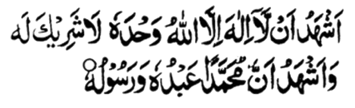 Say this part once:
I bear witness • that there is none worthy of worship • except Allah. • He is One • (and) has no partner, • and I bear witness • that Muhammad (peace be upon him) • is His servant • and messenger.

Say this part once:
I solemnly pledge • that I shall endeavor • throughout my life • for the propagation • and consolidation • of Ahmadiyyat in Islam, • and shall stand guard • in defense of • the institution of Khilafat. • I shall not hesitate • to offer any sacrifice • in this regard. • Moreover, • I shall exhort my children • to always remain dedicated • and devoted • to Khilafat. • Insha’allah.
The Holy Quran Segment
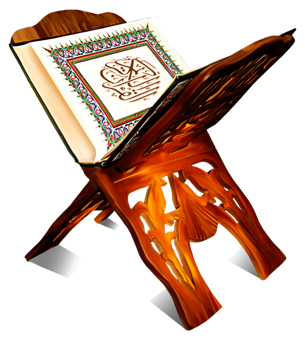 Suggested Time = 10 mins

It contains verses, questions 
about the verses, followed 
by commentary and discussion
The Holy Quran Segment
Allah has promised to those among you who believe and do good works that He will surely make them Successors in the earth, as He made Successors from among those who were before them; and that He will surely establish for them their religion which He has chosen for them; and that He will surely give them in exchange security and peace after their fear: They will worship Me, and they will not associate anything with Me. Then whoso is ungrateful after that, they will be the rebellious. (24:56)
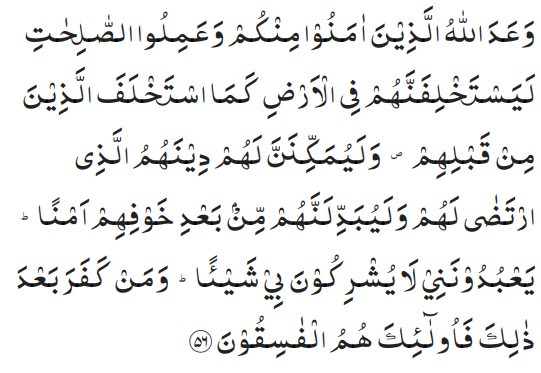 Understanding the Verse
This verse is describing which important subject matter?
The fulfillment of the promise of Khilafat depends on which factors?
What are some of the blessings of Khilafat?
Commentary
After presenting the concept of obedience to Allah and His Messenger in the preceding verses, this verse presents the concept of Khilafat. It’s prerequisites, blessings and obedience.
The verse further says that the fulfilment of this promise will depend on the Muslims’ observing the Prayer and giving the Zakah and on their obeying the Messenger of God in all religious and temporal matters concerning the nation.
When they will have fulfilled these conditions, the boon of Khilafat will be bestowed upon them and they will be made the leaders of nations; their state of fear will give place to a condition of safety and security, Islam will reign supreme in the world, and above all the Oneness and Unity of God—the real purpose and object of Islam—will become firmly established.
Five volume commentary
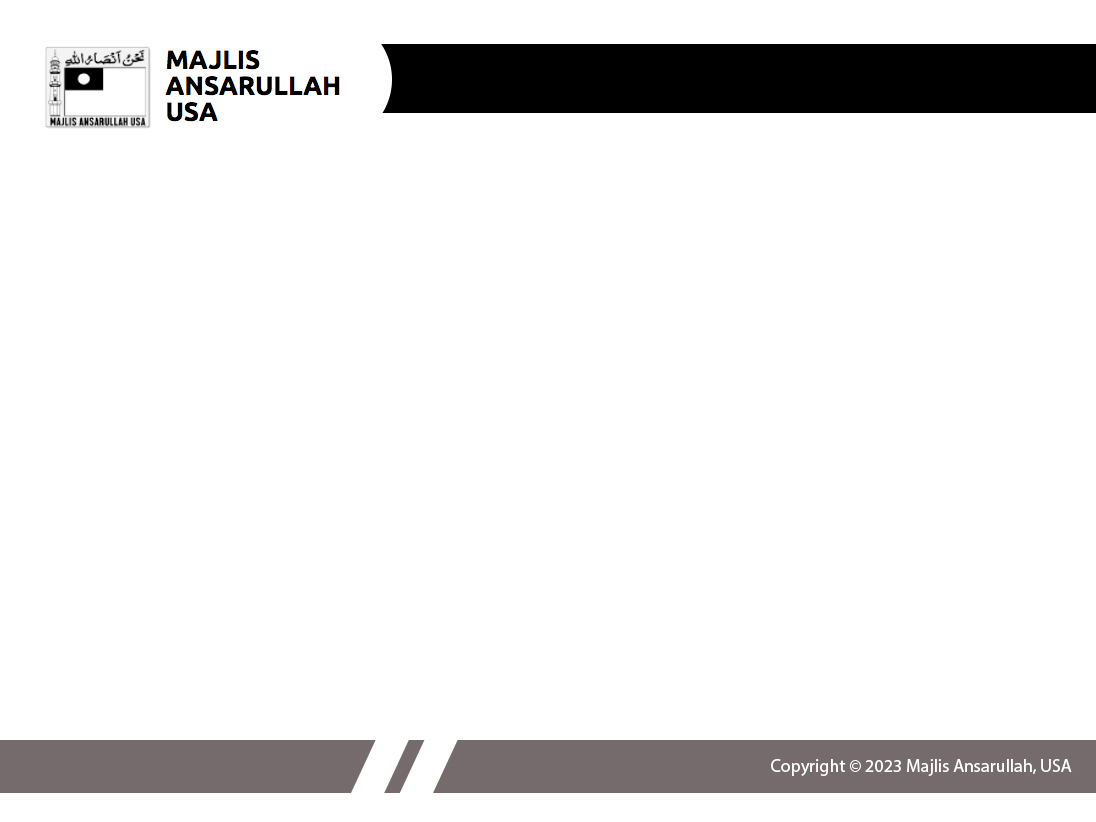 Hadith
“O Allah, bless Muhammad and prosper him and grant him peace; Thou art Praiseworthy and Glorious”
“Whoever from among you meets Jesus, son of Mary, should convey my greetings to him." (Durr-e-Manthur)
Khalifa’s guidance (may Allah be his helper)
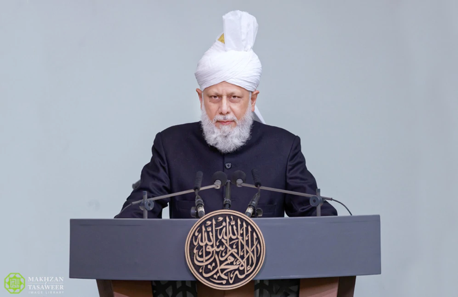 Suggested Time = 20 mins
(All Ansar members need to participate in this discussion)

It contains the following items:
Scenario, question and discussion(2 slides)
Guidance from the Khalifa (1 slide)
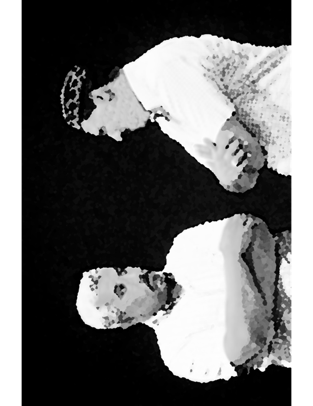 Discussion Scenario
Discussion Scenario
After a Tabligh program, where the local missionary explained the many differences in beliefs between Ahmadi Muslims and the rest of the Muslims, one of the Nasirs was a bit concerned and approached the Missionary. He felt that we should focus more on unity and not dwell on the differences. He should avoid bringing the topic of the coming of Messiah and Khilafat as it upsets the rest of the Muslims. If all Muslim sects come together in this way without talking about our differences, we can bring about unity of the Muslim world and ultimate victory.
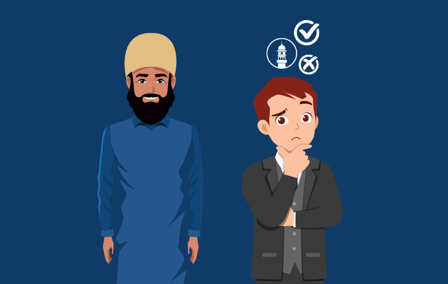 Discussion
Which of the following would you agree with?
The Nasir is correct, it is futile to talk about faith differences such as the coming of the Messiah. We should focus on the common concepts amongst the Muslims such as the Holy Prophet, the Holy Quran, Salat etc. This will lead to Muslim unity and victory
The Nasir is mistaken, it is only the belief in the Ahmadiyya Khilafat which can ultimately lead to Muslim unity
If Ahmadiyya Khilafat will last till the end of time, why is there so much stress on belief and good deeds?
How can Khilafat lead to world peace?
Khalifa’s (aba) guidance (1 of 2)
“Nowadays the world is suffering from immense unrest. Muslims are fighting each other and having been split in various sects they are immersed in hate. Those who recite the same Kalima and are associated with the same Prophet (Muhammad pbuh) are at war against each other. Despite the presence of the Holy Quran and treasures of Ahadith, the Muslims are unable to recognize the leader who have been sent by the Allah the Almighty to unite them on one hand. You are fortunate to have been associated with the system of Khilafat by the virtue of being part of the Jama’at of the Imam of the age, the Promised Messiah (peace be on him), which is everlasting by the grace of Allah”. (contd. Next slide)
Khalifa’s (aba) guidance (2 of 2)
“As much personal relationship you will have with the Khalifa of the time, so much you will partake from religious and worldly goodness….. Thus, to benefit from the confines of security, all of you will have to make your ties with Khilafat stronger. Prayers will have to be offered for supremacy of Islam and world peace and will have to elevate the standards of obedience…. Remember, today it is only the Ahmadiyya Khilafat which will bring about the victory of Islam. It will teach us true Tauheed and accomplish global unity. May Allah keep you and your future generations (bonded) with Khilafat and enable them to show the highest standards of obedience. May Allah be with you, Ameen”.
Al-Wasiyyat (The Will)
“Look, I say to you truly and sincerely that ruined is he whose faith is tainted by even a hint of worldliness. Hell is very close to that soul all of whose intentions are not for God—rather some of them are for God and others are for the world. Thus, if you have an iota of worldly adulteration in your intentions, all your worship is in vain. In such a case you do not follow God. Rather you follow Satan. Never ever expect that when you are in such a condition God will help you ” (The Promised Messiah, peace be on him)
Questions for self reflection
Have you joined the system of Wasiyyat? If not, are you comfortable with your reasoning?
If you are a Moosi, are you satisfied with the spiritual purification expected of you?
Salat Page
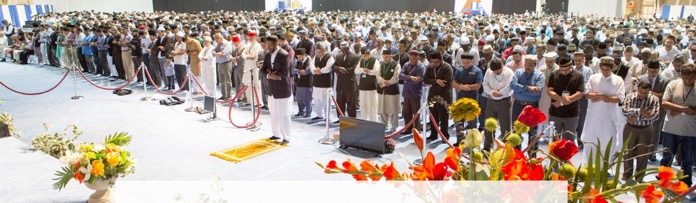 “Every Nasir should himself analyze his state and endeavor to become regular in congregational prayers. One should undertake the utmost effort to observe prayers in congregation mainly in the mosque, salat center or if this is not possible, then with the members of the household”. (Friday Sermon 9/29/2017)
Mental and Physical health Segment
Suggested Time = 15 mins

It contains questions of 
general knowledge and/or 
religious knowledge 
followed by their answers.
A thought-provoking video and a physical health segment
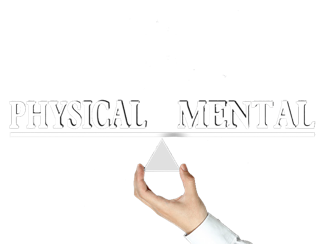 Mental Health
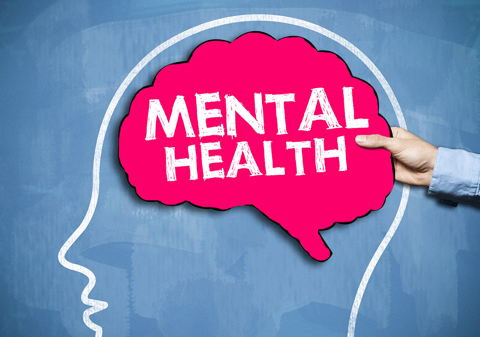 Quiz
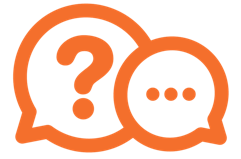 Where is the smallest bone in human body?
Ear
Nose 
Chest
How long it takes the sun’s light to reach us?
3 months
4 days
8 minutes
What is Chanda Hissa Amad?
Answers
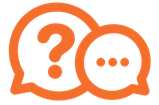 a. Within the middle ear lie the most diminutive, delicate bones in the body—the ossicles. These bones help transport sound vibrations into the inner ear. The smallest of the three ossicles is the stirrup-shaped stapes bone, measuring about 3.3 millimeters long
c. The sun's light—traveling at 186,000 miles per second—takes eight minutes to reach us from about 93 million miles away. We see it as it existed eight minutes ago.
The Chanda which a Musi is obliged to pay on his real income is called Chanda Hissa Amad, whose minimum rate is 1/10 and can be enhanced up to 1/3.
Antibiotics Use and Misuse
Antibiotics
Antibiotics are medicines that help fight infection caused by destroying BACTERIA
Antibiotics are perhaps the greatest lifesaving medicines that we have against serious infections
Antibiotics Misuse
Indiscriminate and inappropriate use of Antibiotics has led to widespread RESISTANCE TO MANY ANTIBIOTICS
It has also resulted in development of Superbugs; bacteria that are aggressive and resistant to almost all known antibiotics
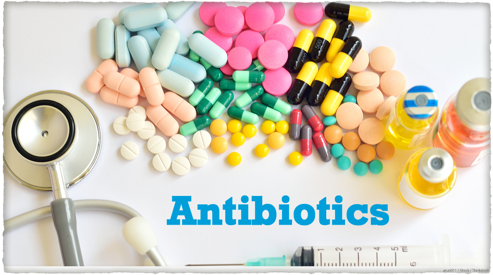 Antibiotics Misuse
Experts worry that there will soon be infections that will not respond to any antibiotics available
There are not many new antibiotics in the pipeline. We need to save what we have
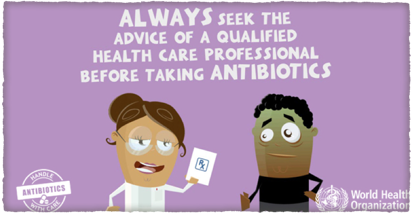 When are Antibiotics
NOT HELPFUL
Antibiotics are not effective
When infections are caused by Viruses - such as the common cold, Flu (Influenza), most cases of sore throat, sinusitis, acute bronchitis. Low grade fever or mucous does not mean you have a bacterial infection. These are some of the commonest illnesses patient abuse antibiotics
People get better with or without antibiotics but feel pressured that they must take antibiotics to get better.
Harms of Antibiotics
Antibiotics cause side effects like nausea, vomiting and diarrhea. They can frequently cause secondary infection like yeast infection
Allergies are common which can be mild (rash, itching ) but can be serious to life threatening
Antibiotics resistance leading to serious infections by superbugs may lead to hospitalization or even death
When should I take an Antibiotics
Antibiotics should only be taken when prescribed by a doctor for an appropriate infection
Never take an antibiotics prescribed to someone else
Never take an antibiotics given for a previous illness
Do not pressure your physician for antibiotics
What can I do to reduce
Antibiotic Resistance
Do not pressure you doctor to prescribe an antibiotic
Take your antibiotic as prescribed and finish the course. Do not skip doses or stop without talking to your doctor
Do not give an antibiotic prescribed to you, to your friends and family for any reason
DON NOT USE ANTIBACTERIAL SOAPS or CLEANSING PRODUCTS. Alcohol based gels are ok to use
If an antibiotic did not work once does not mean it will not work for another condition
Remember the most dangerous doctor is DOCTOR GOOGLE
LOCAL TOPICS
That’s all folks
Reminders/Announcements
Dua'
Jazakumullah for Participating!
If you enjoyed it, please convey to those brothers who are not here today!
Please provide feedback so we can do better
https://forms.gle/B17grkrjVNq5zCJR8
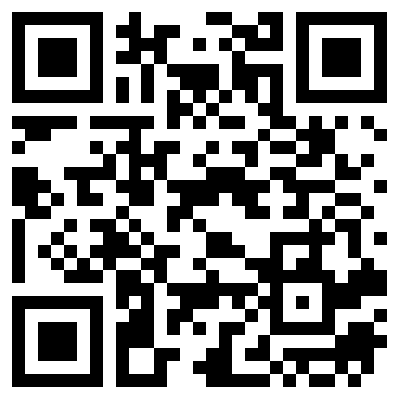